CCLV Report FEDERATION OF SEMINARY SPIRITUAL DIRECTORSOCTOBER 20, 2017
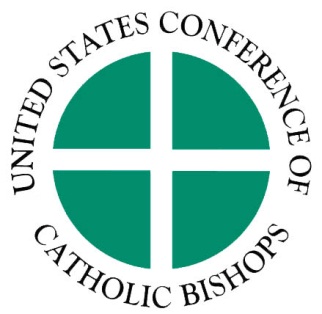 Rev. Luke Ballman
Associate Director
Secretariat of Clergy, Consecrated Life and Vocations
www.usccb.org/priestlyformation
CCLV Annual Projects
Annual Events (NVAW, World Day of Prayer for Consecrated Life, World Day of Prayer for Vocations, World Day of Prayer for the Sanctification of Priests)

Annual CARA Surveys
Ordination Class
Post-Ordination Survey of Deacons 
Profession Class
Seminary Enrollment2016-2017
College: 		1,395	
				1,248 (2004-2005)*
				1,460 (2010-2011)**
Theology: 		3,405
				3,114 (1997-1998)*
				3,723 (2011-2012)**
Pre-Theology: 	   704 
	* = Lowest 
	** = Most recent higher enrollment
Seminary Enrollment Trends
High School Seminaries
1967 - 36 diocesan and 86 religious high school seminaries 
2017 – 3 (351 students): 
Cathedral Preparatory Seminary (Diocese of Brooklyn, Elmhurst, NY)
St. Lawrence Seminary High School (Capuchin, Mt. Calvary WI)
Sacred Heart Apostolic School (Legionaries of Christ, Rolling Prairie, IN)
College Seminaries
2016-2017: 

1,395 seminarians

29 college-level priesthood formation programs or in seminary residence programs in religious institutes

does not include the 183 pre-theology students in college seminary programs
College Seminaries Retention Rate
Class of 2017 - 67 %(231 of 343) 

Similar to last four years

Average retention rate 2005-2006 to 2016-2017 was 69 %
Theology Schools
2016-2017: 

3,405 seminarians (decrease of 3% or 115)

2,648 diocesan (78%), decrease by 60
757 religious (22%), decrease by 55

Includes pre theology seminarians
Theology SchoolsRetention Rate
Class of 2017 - 80 %(561 of 704) 

Higher than last 3 years

Average retention rate 2007-2008 to 2016-2017 was 77 %
Ordination Class of 2017
70% Caucasian, 14% Hispanic, 10%Asian

30% foreign-born (Colombia, Mexico, Philippines, Nigeria, Poland, Vietnam) 

Average age: 34/ Median age: 32

Between 40 and 50 percent of all responding ordinands attended Catholic education on the K-12 and/or college level
Ordination Class of 2017
Entered seminary
High School (2%)
College (44%)
Pre-Theology (46%)
Theology (7%) 

70% encouraged by parish priest

College debt is a factor
About 29% of all Diocesan and Religious
Entrance Average: $28,318 (Of those responding)
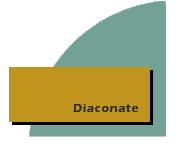 The National Directory for the Formation, Ministry and Life of Permanent Deacons
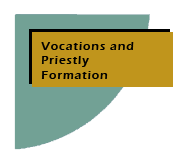 The Program of Priestly Formation
National Directory, 2nd Edition
Canonical and doctrinal review Fall 2017

USCCB General Assembly Vote Fall 2018

Submit to Congregation for Clergy for Recognitio
PPF, 6th edition
Simple recognitio for 5yrs granted November 2015

Ratio fundamentalis Institutionis Sacerdotalis: The Gift of the Priestly Vocation  Dec. 8, 2016 

Working Group March 2017

USCCB General Assembly Vote Fall 2019
The Gift of the Priestly VocationThemes
Accompaniment

Missionary discipleship

Integration
Four dimensions
Pre formation & Seminary formation & ongoing formation
Integration of formation community (internal & external)

Agents of formation, formation community

Trust and mutual respect
The Gift of the Priestly VocationStages
Propaedeutic

Discipleship

Configuration

Vocational Synthesis
The Gift of the Priestly VocationPropaedeutic Stage
Relationship with Jesus Christ

Human development

Learning the faith (CCC)

Learning the diocese

Not academic credit

Community
The Gift of the Priestly VocationDiscipleship Stage
2 year study of Philosophy vs. 4 year degree
 
Articulate in an appropriately transparent manner a  personal relationship with JC
The Gift of the Priestly VocationConfiguration Stage
More than just study of theology

Take discipleship into leadership

Practical application of theology
The Gift of the Priestly VocationVocational Synthesis Stage
How can deacons relate in pastoral assignments

Review by seminary formation team

Transition from seminary to parish

Incorporation into particular presbyterate
The Gift of the Priestly VocationOngoing Formation
Lifetime disciple

Continuing journey of conversion

Priestly fraternity

Personal accompaniment throughout stages of priesthood
www.usccb.org/priestlyformation